Свет в нашей жизни
ЗЕРКАЛА
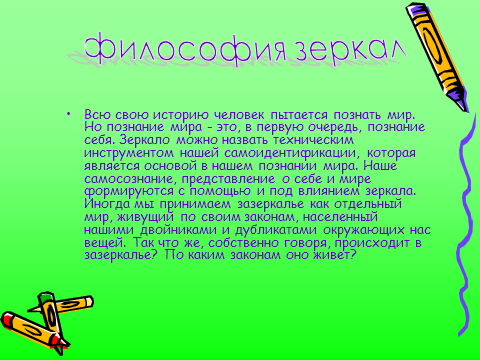 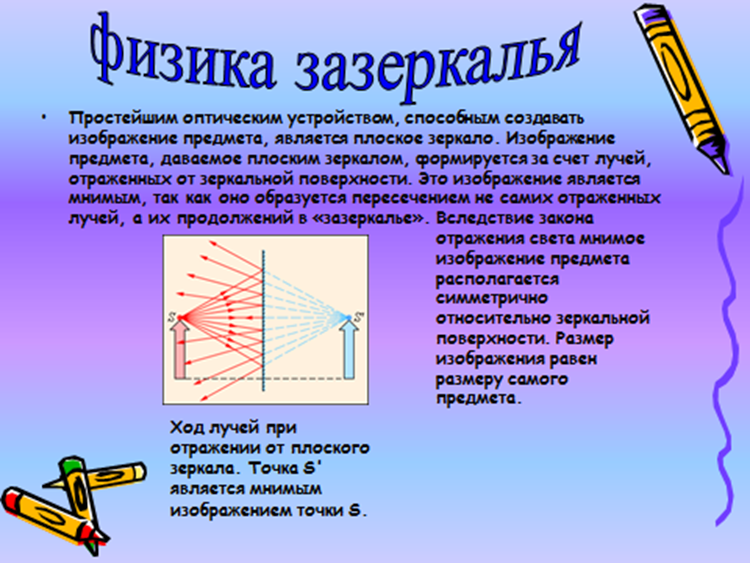 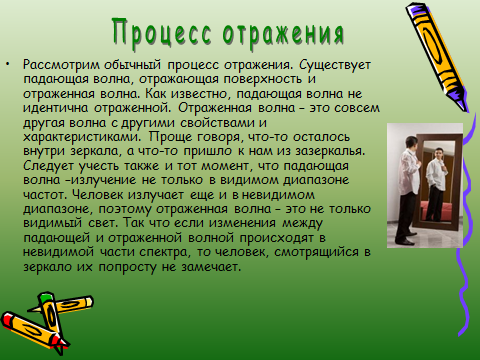 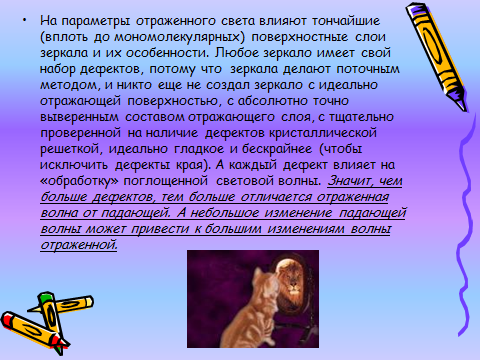 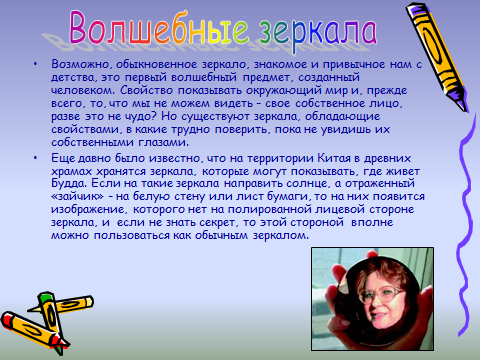 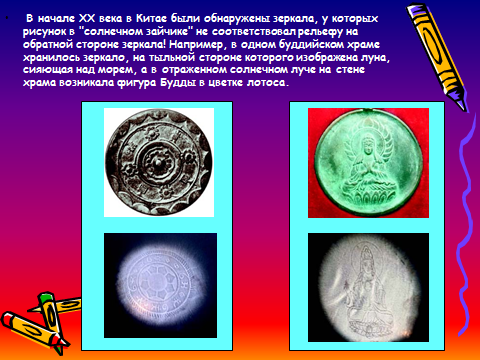 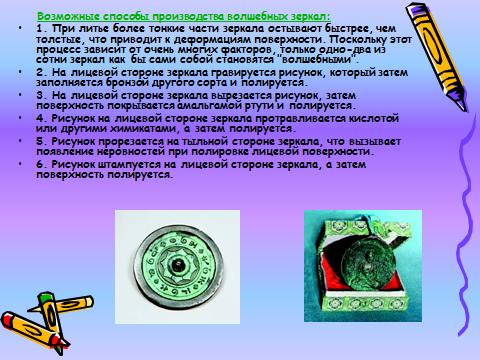 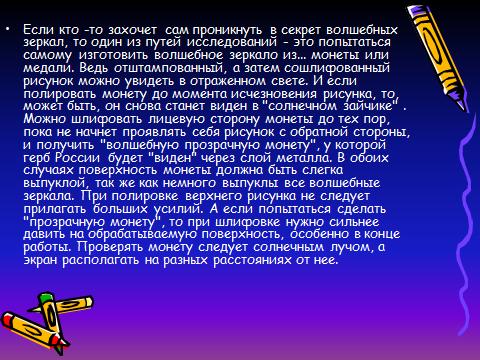 КОНЕЦ…. 
НО НЕ ЧУДЕСАМ!!!!